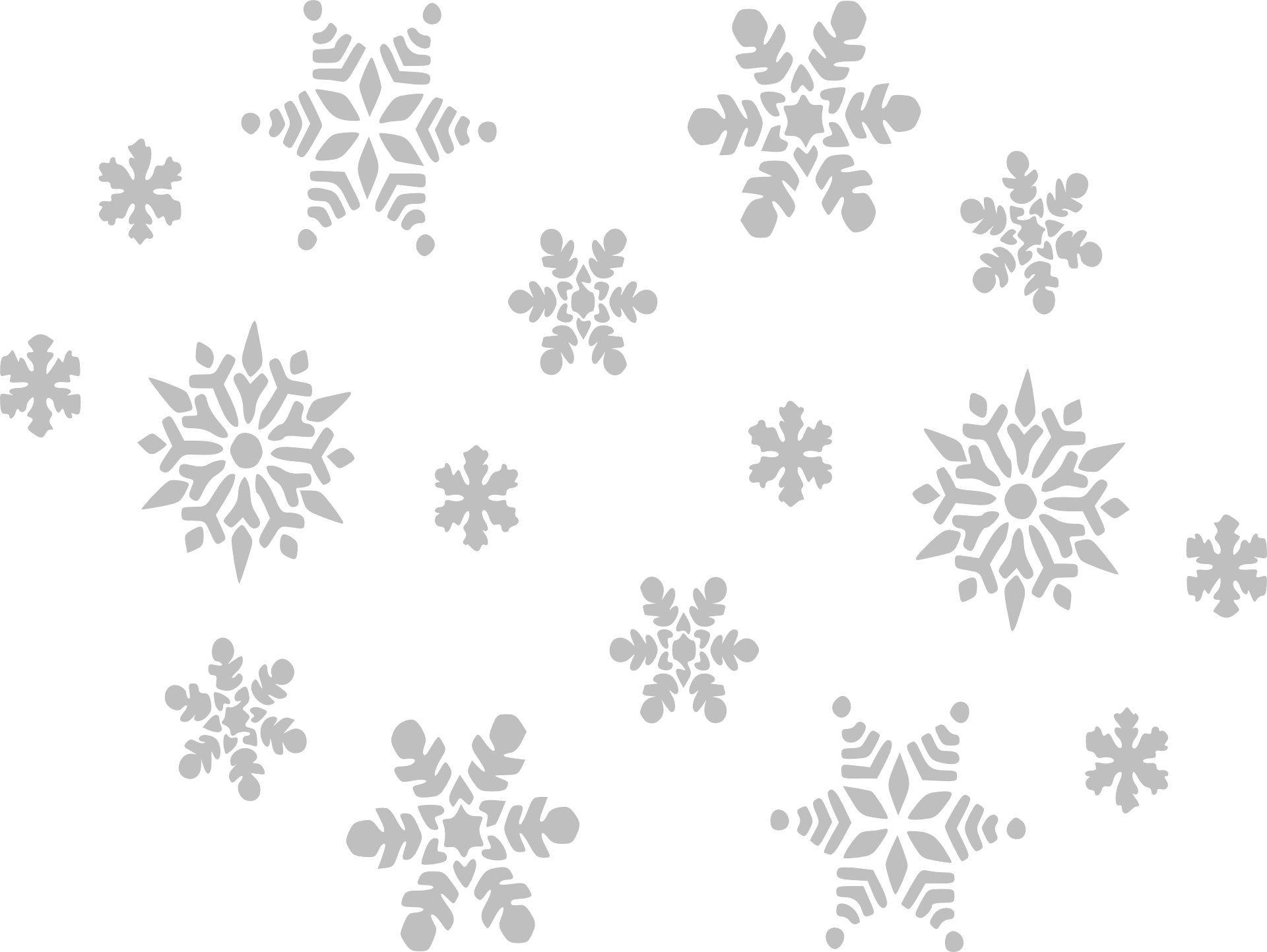 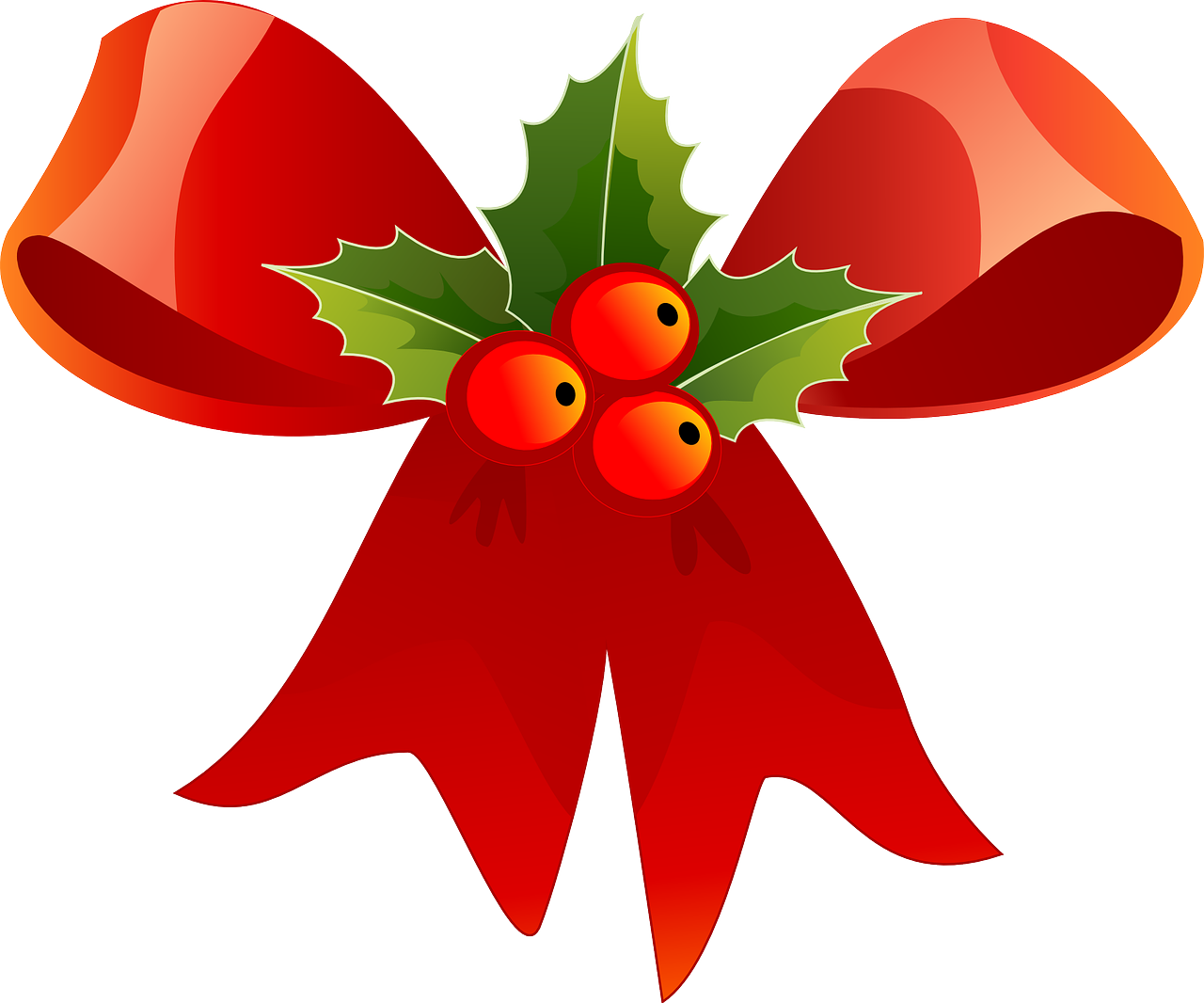 Christmas Lunch Menu
Roast Turkey 
Served with Roast Potatoes, Sausage, Stuffing & Gravy
***
Christmas Vegetable Wellington
Served with Roast Potatoes, Sausage, Stuffing & Gravy
***
Brussel Sprouts 
Carrots
***
Chocolate Frosted Christmas Cake
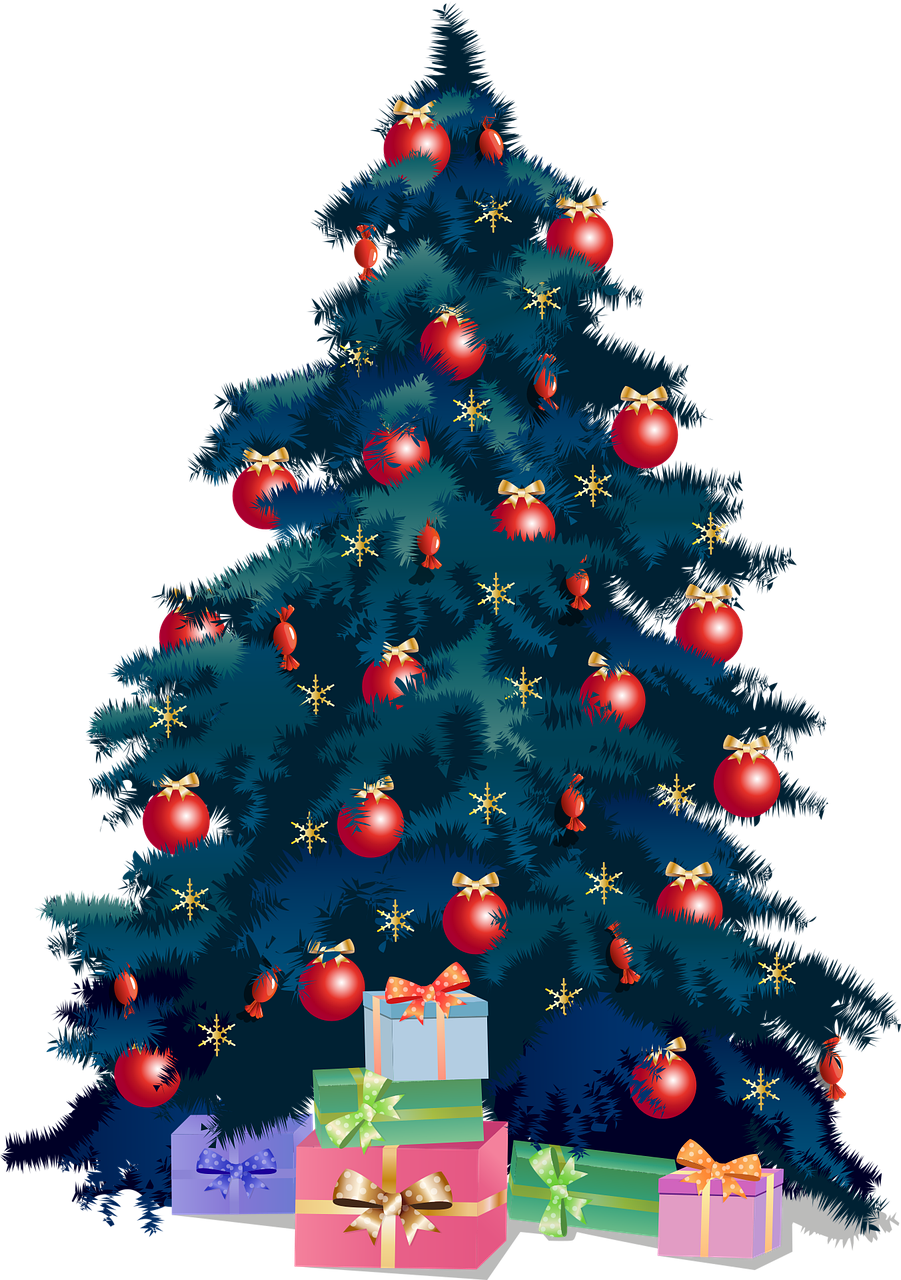 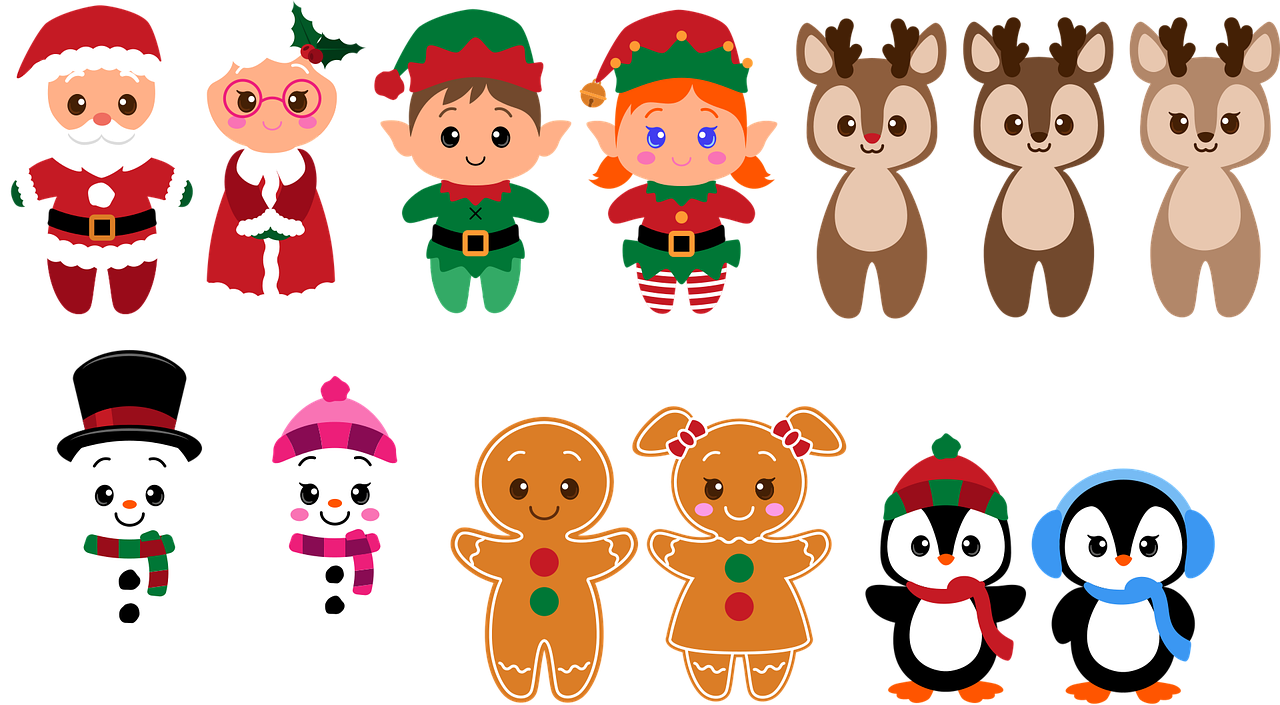 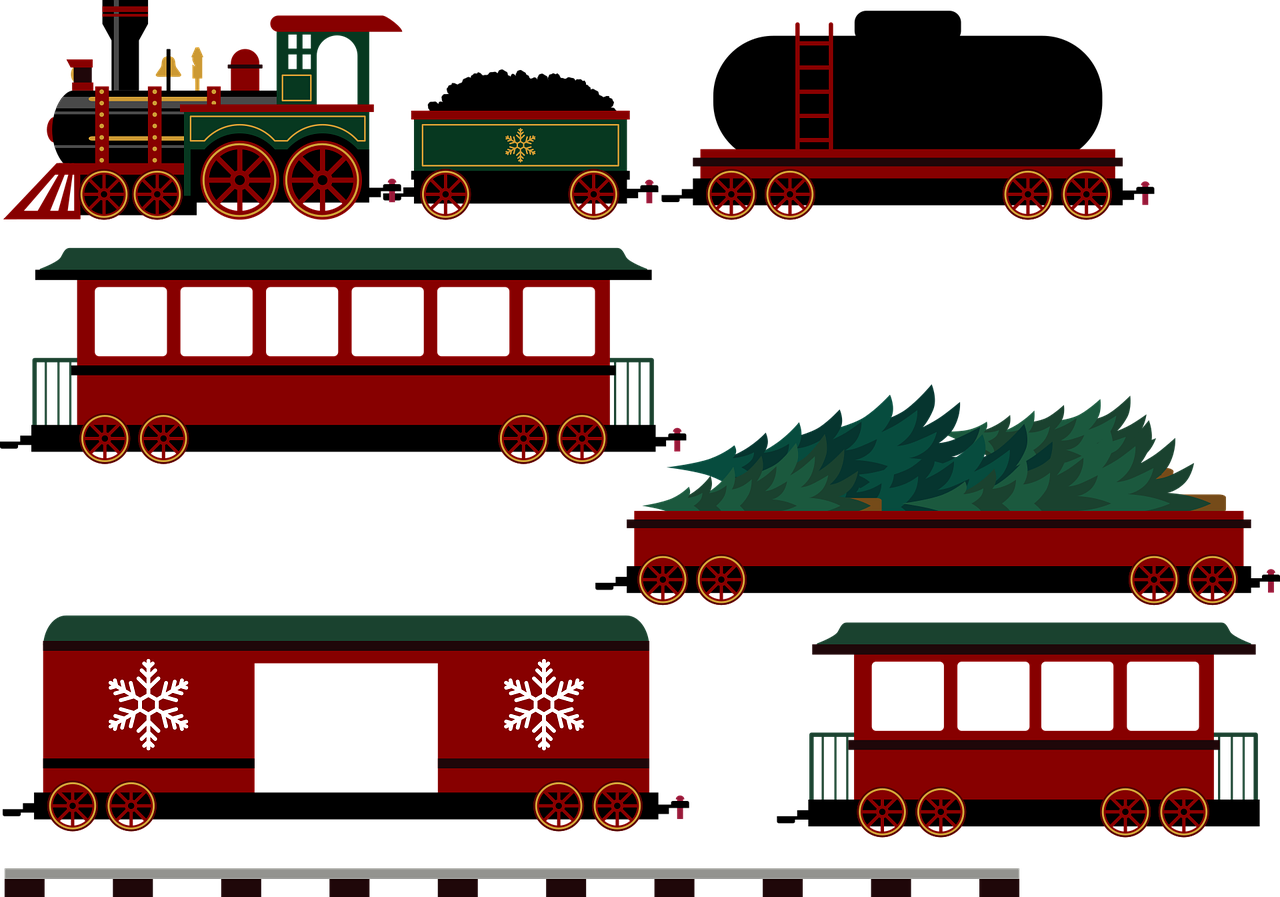 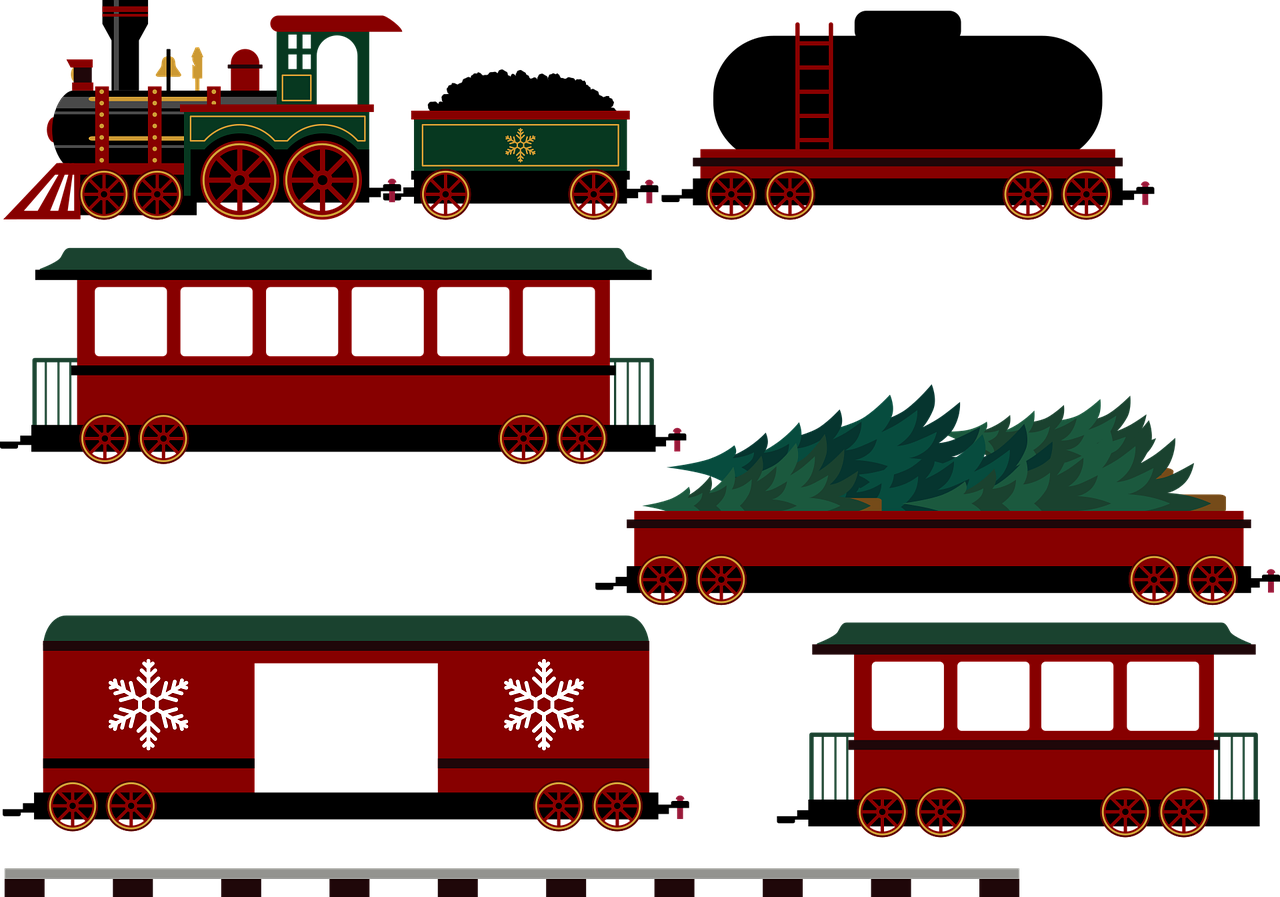 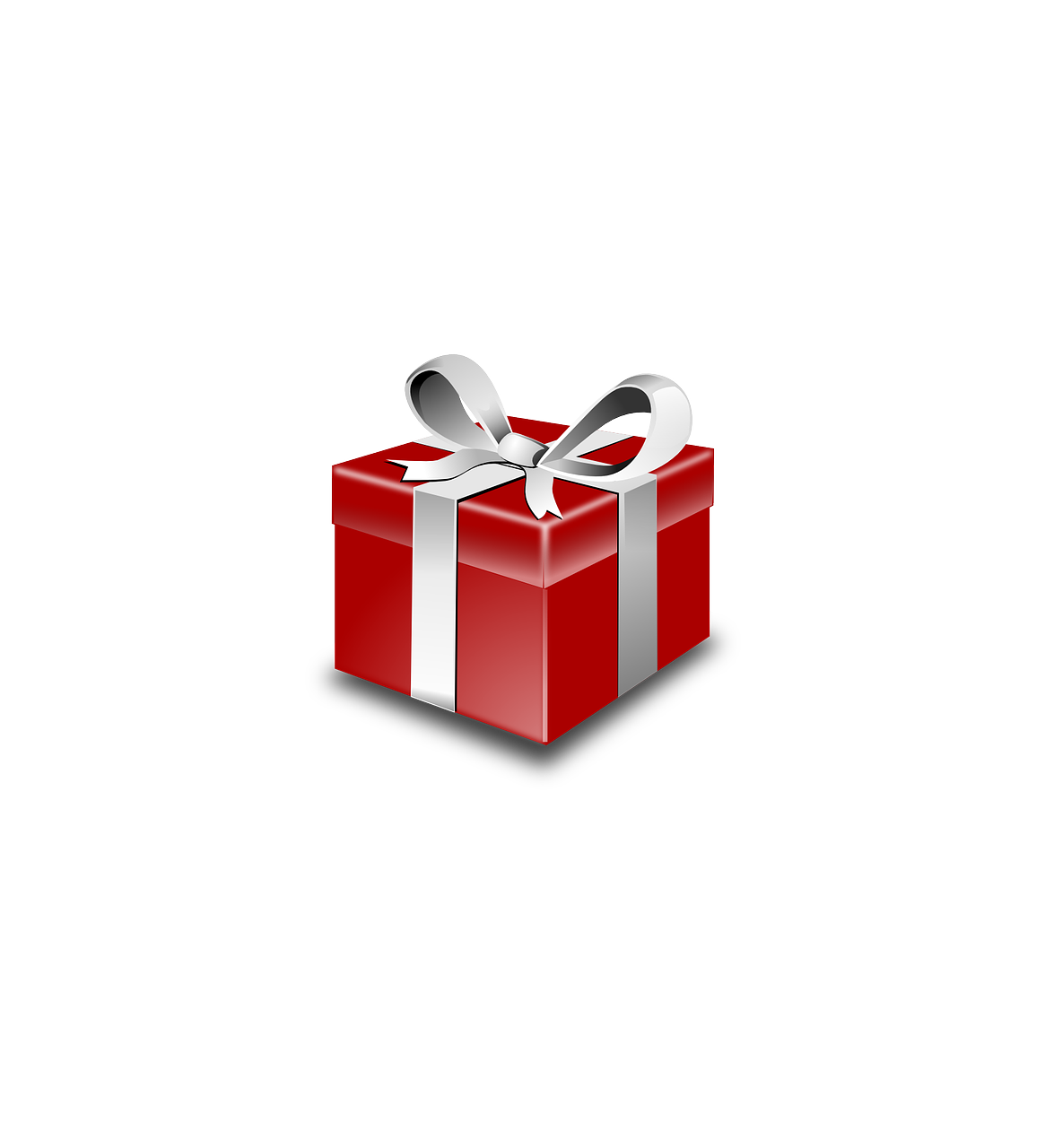 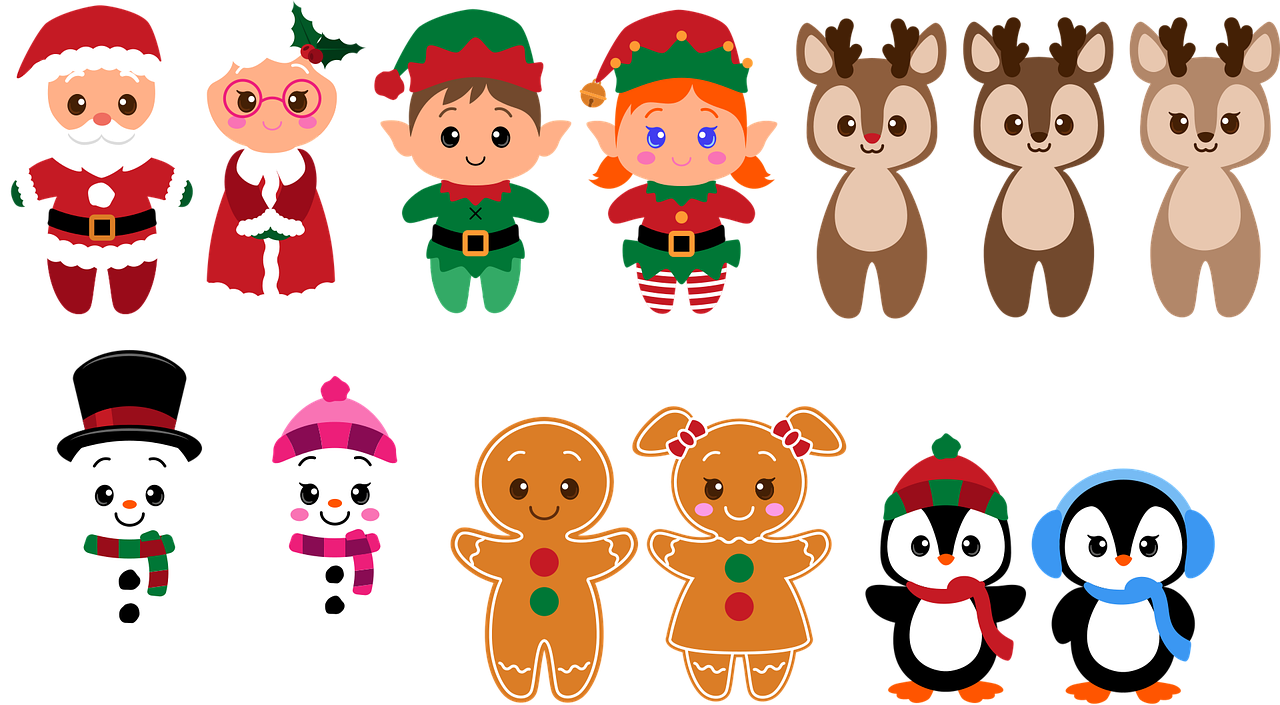 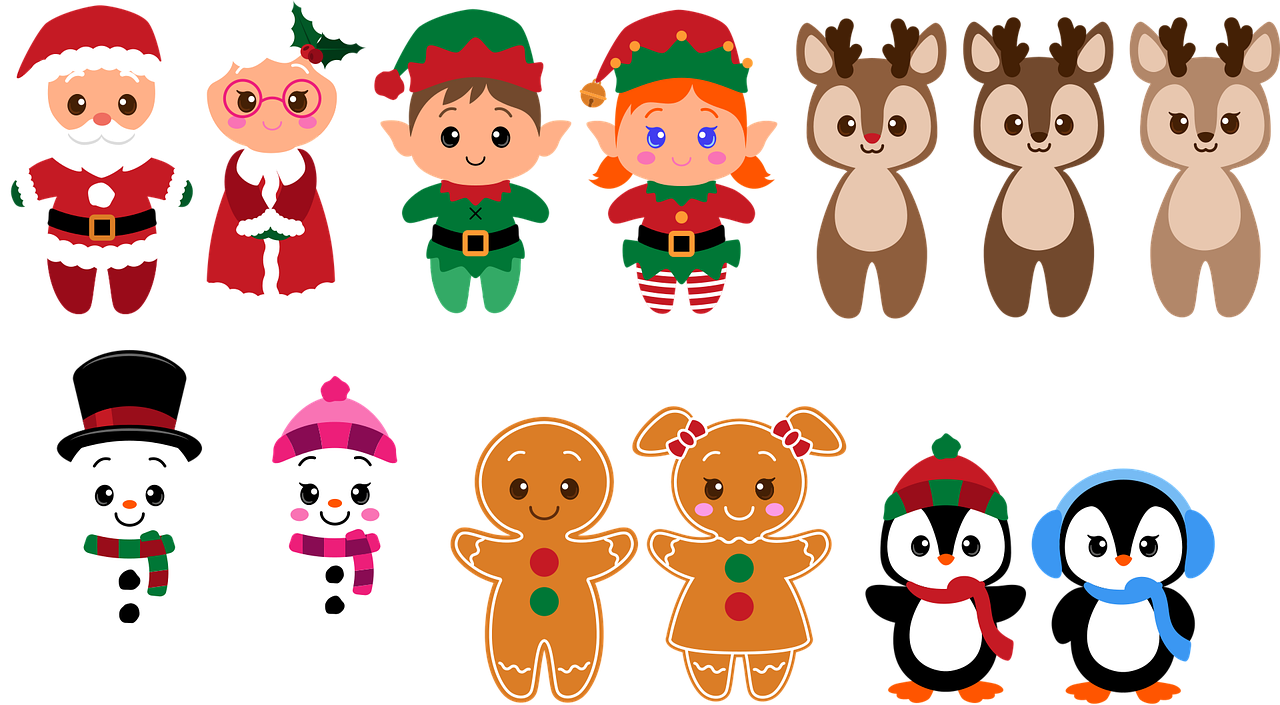 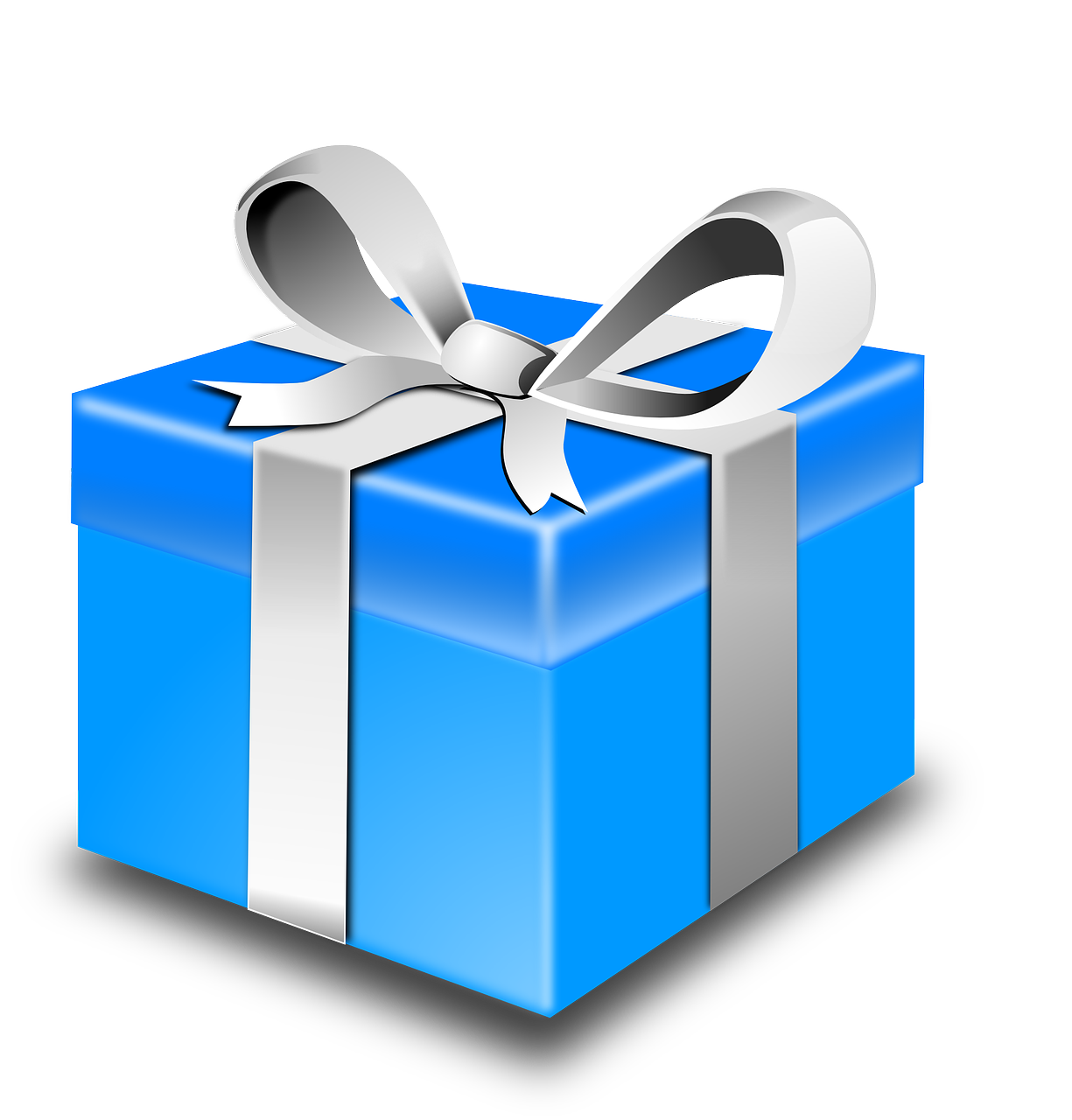 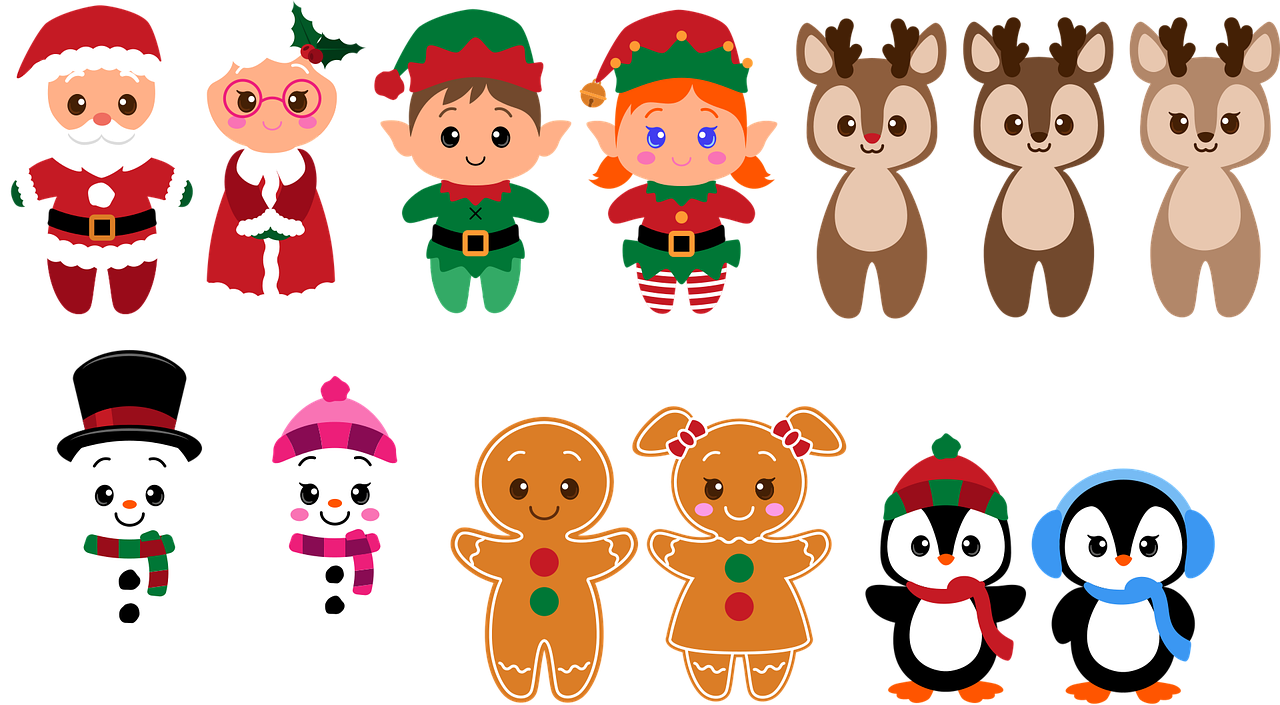 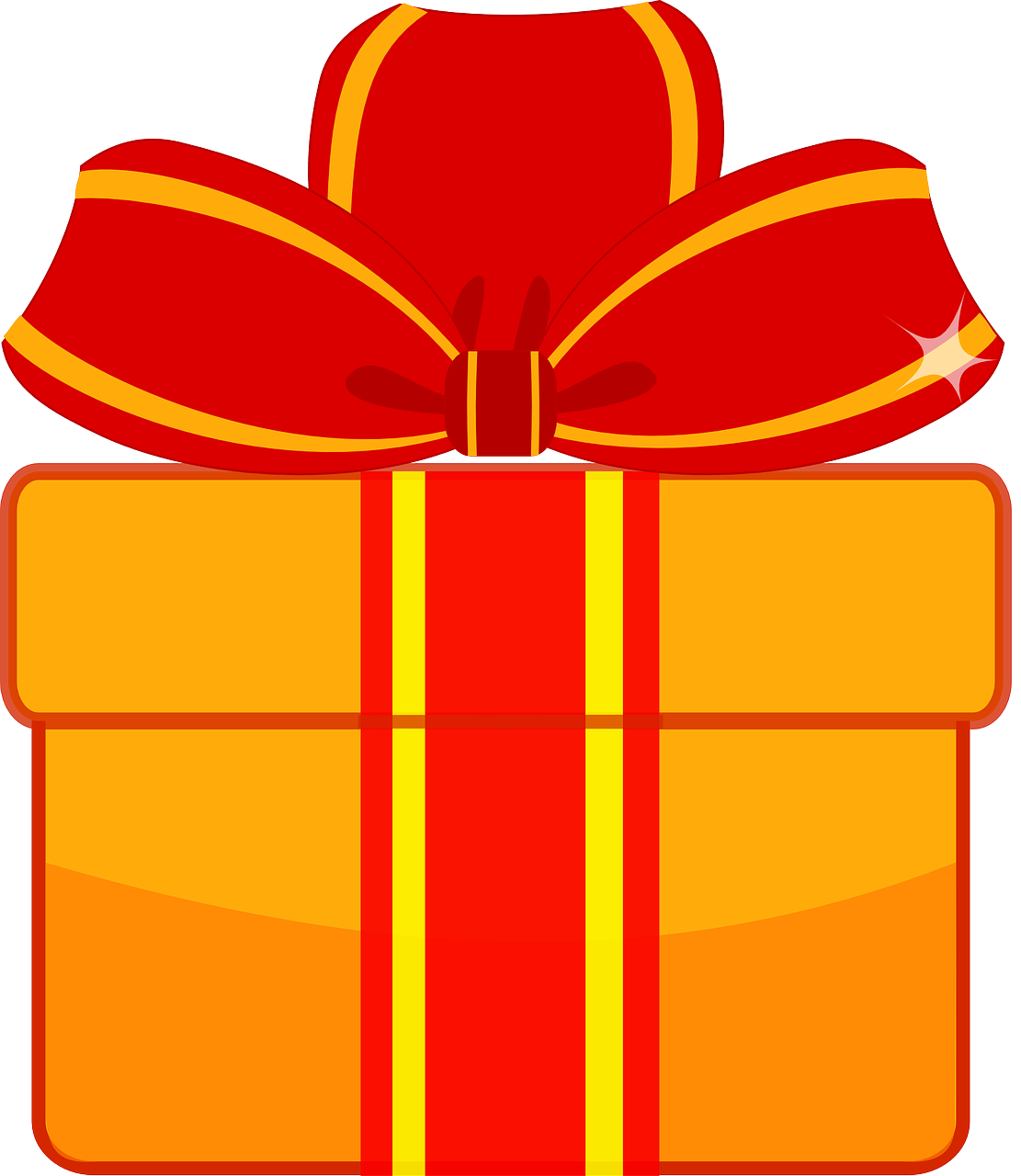 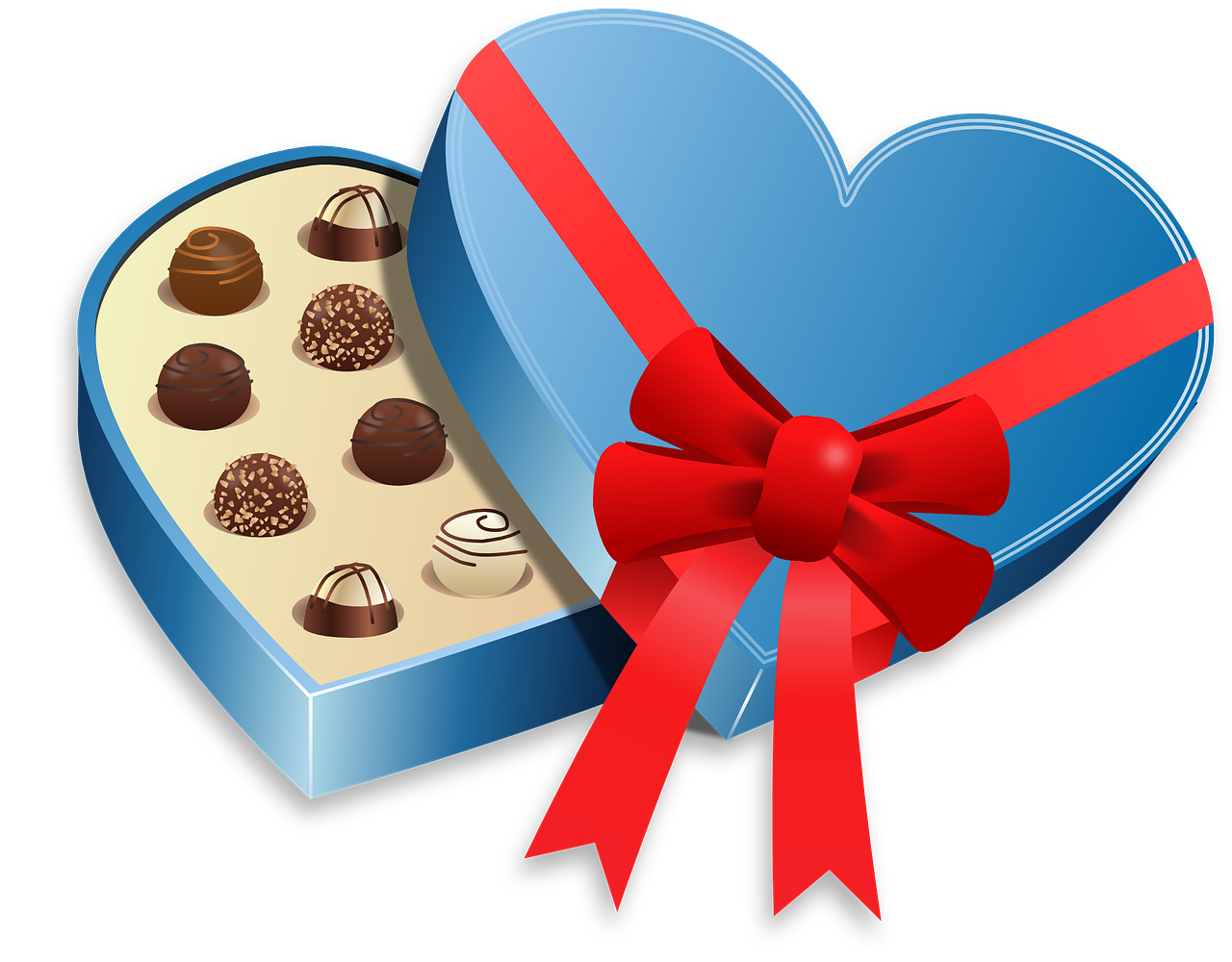 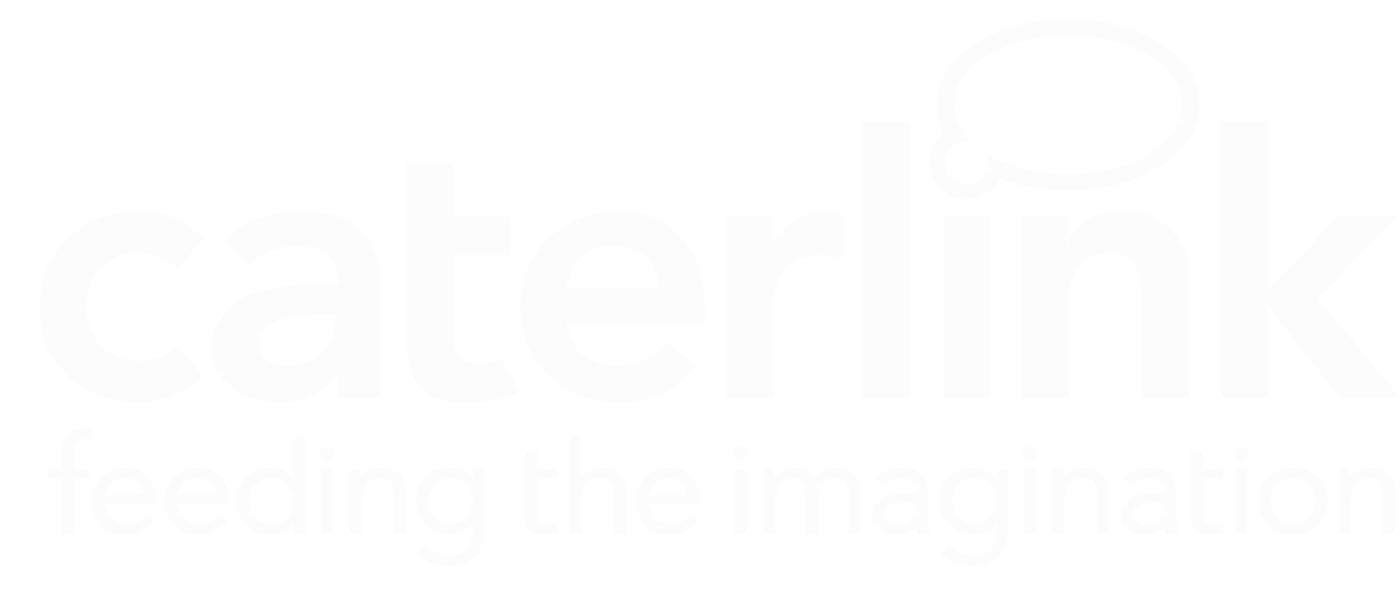